Lecture 4: Introduction to Code Analysis
CSE 373: Data Structures and Algorithms
CSE 373 19 sp - Kasey Champion
1
5 Minutes
Warm Up
Read through the code on the worksheet given
Come up with a test case for each of the described test categories 

Expected Behavior
Forbidden Input
Empty/Null
Boundary/Edge
Scale
add(1)
add(null)
Add into empty list
Add enough values to trigger internal array double and copy
Add 1000 times in a row
Socrative:
www.socrative.com
Room Name: CSE373
Please enter your name as: Last, First
CSE 373 SP 18 - Kasey Champion
2
Administrivia
- Fill out HW 2 Partner form
     Posted on class webpage at top
     Due TONIGHT Monday 4/8 by 11:59pm

- Fill out Student Background Survey, on website announcements

- Read Pair Programming Doc (on readings for Wednesday on calendar)
CSE 373 SP 18 - Kasey Champion
3
Algorithm Analysis
CSE 373 SP 18 - Kasey Champion
4
Code Analysis
How do we compare two pieces of code?
Time needed to run
Memory used
Number of network calls
Amount of data saved to disk
Specialized vs generalized
Code reusability
Security
CSE 373 SP 18 - Kasey Champion
5
Comparing Algorithms with Mathematical Models
Consider overall trends as inputs increase
Computers are fast, small inputs don’t differentiate
Must consider what happens with large inputs
Identify trends without investing in testing
Model performance across multiple possible scenarios
Worst case - what is the most expensive or least performant an operation can be
Average case – what functions are most likely to come up?
Best case – if we understand the ideal conditions can increase the likelihood of those conditions?
CSE 373 SP 19 - Kasey Champion
6
Which is the best algorithm?
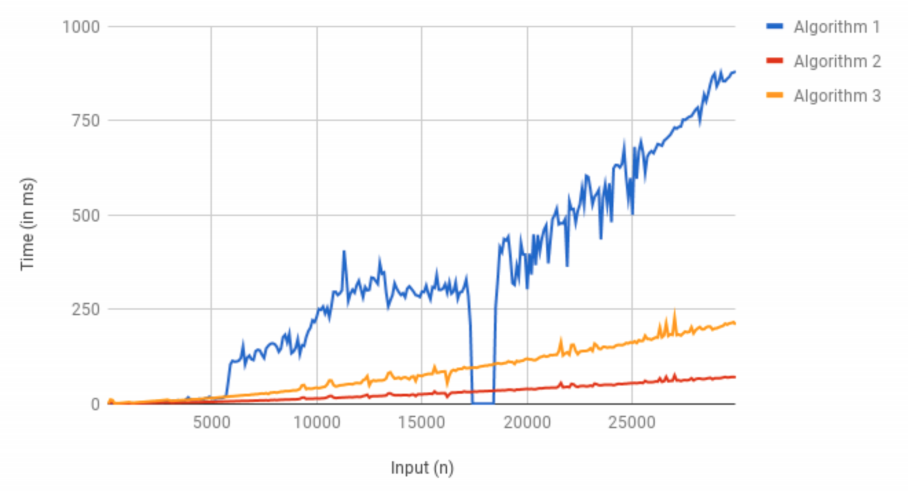 Does this apply to the same number of inputs?
Are we going to pass in the same number of inputs on each run?
CSE 373 SP 18 - Kasey Champion
7
i
Review: Sequential Search
sequential search: Locates a target value in a collection by examining each element sequentially 
Example: Searching the array below for the value 42:
How many elements will be examined?
What is the best case?

What is the worst case?

What is the average case?
public int search(int[] a, int val) {
   for (int i = 0; i < a.length; i++) {
      if (a[i] == val) {
         return i;
      }
   }
   return –1;
}
element found at index 0, 1 item examined, O(1)
f(n) = n
element found at index 16 or not found, all elements examined, O(n)
most elements examined, O(n)
CSE 373 SP 19 – Kasey Champion (thanks to zoraH Fung)
8
min
mid
max
Review: Binary Search
binary search: Locates a target value in a sorted array or list by successively eliminating half of the array from consideration.
Example: Searching the array below for the value 42:
public static void binarySearch(int[] a, int val){  
   …
   while (first <= last){  
      if (arr[mid] < key ){  
         first = mid + 1;     
      } else if ( arr[mid] == key ){  
         return mid;  
      } else{  
         last = mid - 1;  
      }  
      mid = (first + last)/2;  
   }  
   return -1; 
 }
How many elements will be examined?
What is the best case?

What is the worst case?

What is the average case?
element found at index 8, 1 item examined, O(1)
element found at index 9 or not found, ½ elements examined, O(?)
CSE 373 SP 19 – Kasey Champion (thanks to zoraH Fung)
9
Analyzing Binary Search
What is the pattern?
At each iteration, we eliminate half of the remaining elements
How long does it take to finish?
1st iteration – N/2 elements remain
2nd iteration – N/4 elements remain
Kth iteration - N/2k elements remain
Finishes when  

 -> multiply right side by 2K
N = 2K
-> isolate K exponent with logarithm
log2N = k
CSE 373 SP 18 - Kasey Champion
10
Asymptotic Analysis
asymptotic analysis – the process of mathematically representing runtime of a algorithm in relation to the number of inputs and how that relationship changes as the number of inputs grow

Two step process
Model – reduce code run time to a mathematical relationship with number of inputs 
Analyze – compare runtime/input relationship across multiple algorithms
CSE 373 SP 18 - Kasey Champion
11
Code Modeling
CSE 373 SP 18 - Kasey Champion
12
Code Modeling
code modeling – the process of mathematically representing how many operations a piece of code will run in relation to the number of inputs n
Examples: 
Sequential search
Binary search
Assume all operations run in equivalent time
What counts as an “operation”?
Basic operations
Adding ints or doubles
Variable assignment
Variable update
Return statement
Accessing array index or object field
Consecutive statements
Sum time of each statement
Function calls
Count runtime of function body
Conditionals
Time of test + worst case scenario branch
Loops 
Number of iterations of loop body x runtime of loop body
CSE 373 SP 18 - Kasey Champion
13
Modeling Case Study
Goal: return ‘true’ if a sorted array of ints contains duplicates

Solution 1: compare each pair of elements
public boolean hasDuplicate1(int[] array) {
   for (int i = 0; i < array.length; i++) {
      for (int j = 0; j < array.length; j++) {
         if (i != j && array[i] == array[j]) {
            return true;
         }
      }
   }
   return false;
}
Solution 2: compare each consecutive pair of elements
public boolean hasDuplicate2(int[] array) {
   for (int i = 0; i < array.length - 1; i++) {
      if (array[i] == array[i + 1]) {
            return true;
      }
   }
   return false;
}
CSE 373 wi 18 – Michael Lee
14
Modeling Case Study: Solution 2
Goal: produce mathematical function representing runtime            where n = array.length
Solution 2: compare each consecutive pair of elements
public boolean hasDuplicate2(int[] array) {
   for (int i = 0; i < array.length - 1; i++) {
      if (array[i] == array[i + 1]) {
            return true;
      }
   }
   return false;
}

linear -> O(n)
loop =  (n – 1)(body)
+4
If statement = 5
+1
+1
Approach
-> start with basic operations, work inside out for control structures
Each basic operation = +1
Conditionals = worst case test operations + branch
Loop = iterations (loop body)
CSE 373 wi 18 – Michael Lee
15
Modeling Case Study: Solution 1
Solution 1: compare each consecutive pair of elements
public boolean hasDuplicate1(int[] array) {
   for (int i = 0; i < array.length; i++) {
      for (int j = 0; j < array.length; j++) {
         if (i != j && array[i] == array[j]) {
            return true;
         }
      }
   }
   return false;
}

quadratic -> O(n2)
x n
x n
+5
6n2
6n
+1
6
+1
Approach
-> start with basic operations, work inside out for control structures
Each basic operation = +1
Conditionals = worst case test operations + branch
Loop = iterations (loop body)
CSE 373 wi 18 – Michael Lee
16
5 Minutes
Your turn!
Write the specific mathematical code model for the following code and indicate the big o runtime. 
public void foobar (int k) {
   int j = 0;
   while (j < k) {
      for (int i = 0; i < k; i++) {
         System.out.println(“Hello world”);
      }
      j = j + 5;
   }
 }
+1
+k/5 (body)
+k(body)
+1
quadratic -> O(k^2)
+2
Approach
-> start with basic operations, work inside out for control structures
Each basic operation = +1
Conditionals = worst case test operations + branch
Loop = iterations (loop body)
CSE 373 SP 18 - Kasey Champion
17